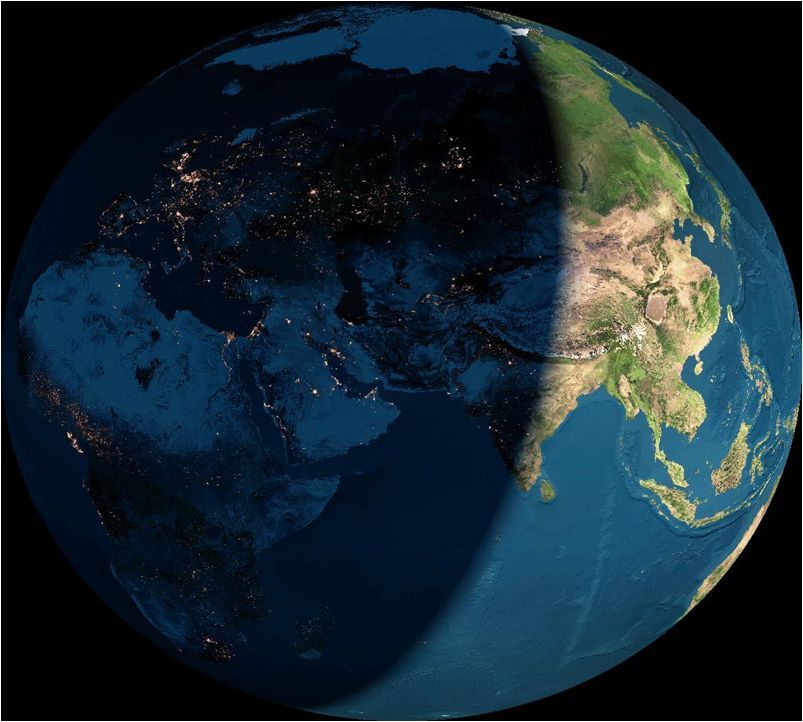 «Полезные
 ископаемые»